The Canadian Statistics Educator Network (CSEN) Experience


Dr. Bethany JG White
bwhite@stats.uwo.ca

eCOTS 2012
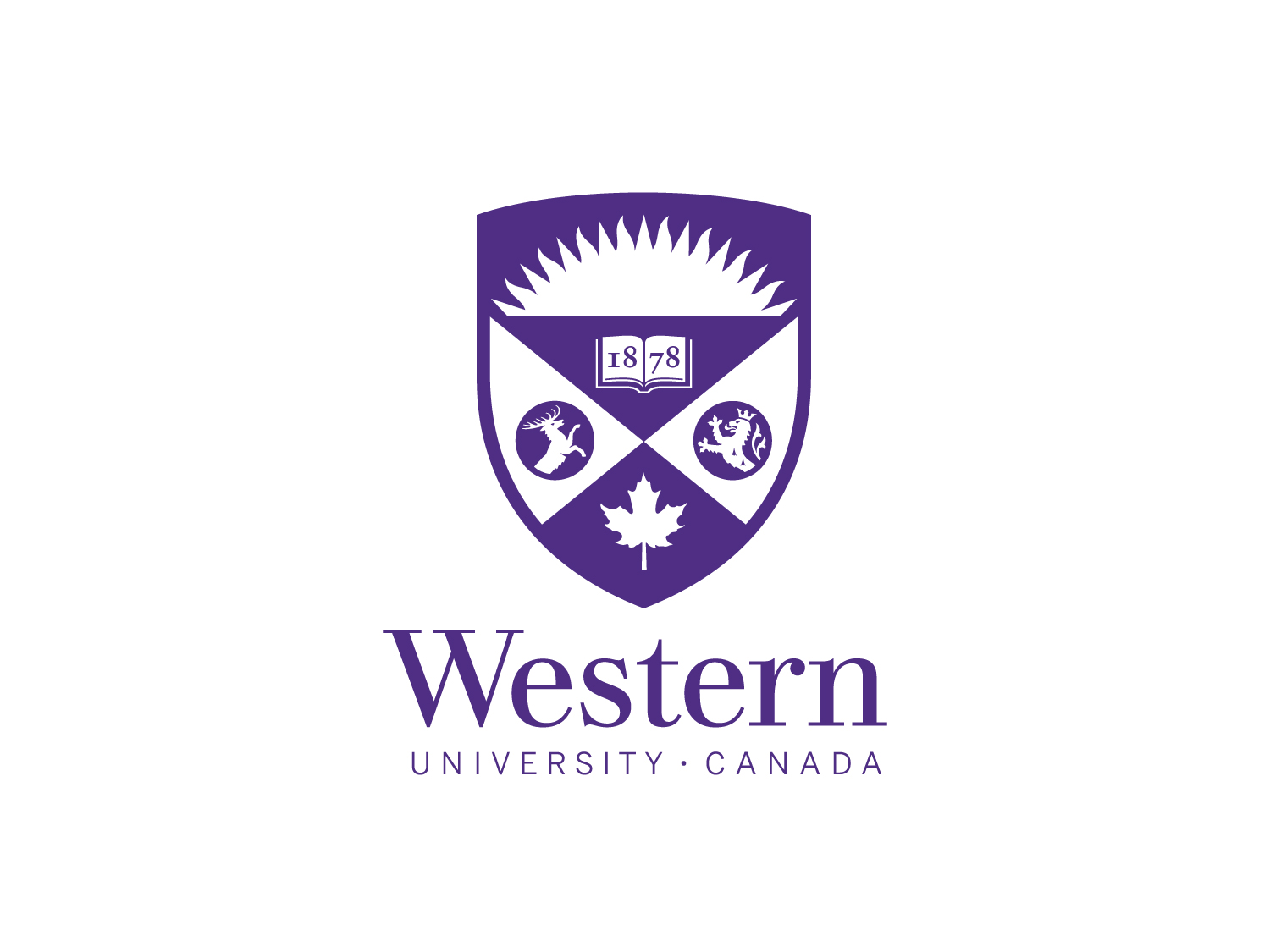 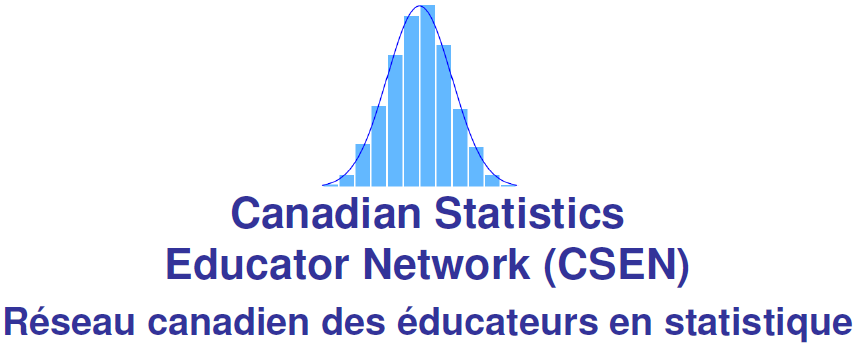 Outline
CSEN development
CSEN activity
Rejuvenating the CSEN
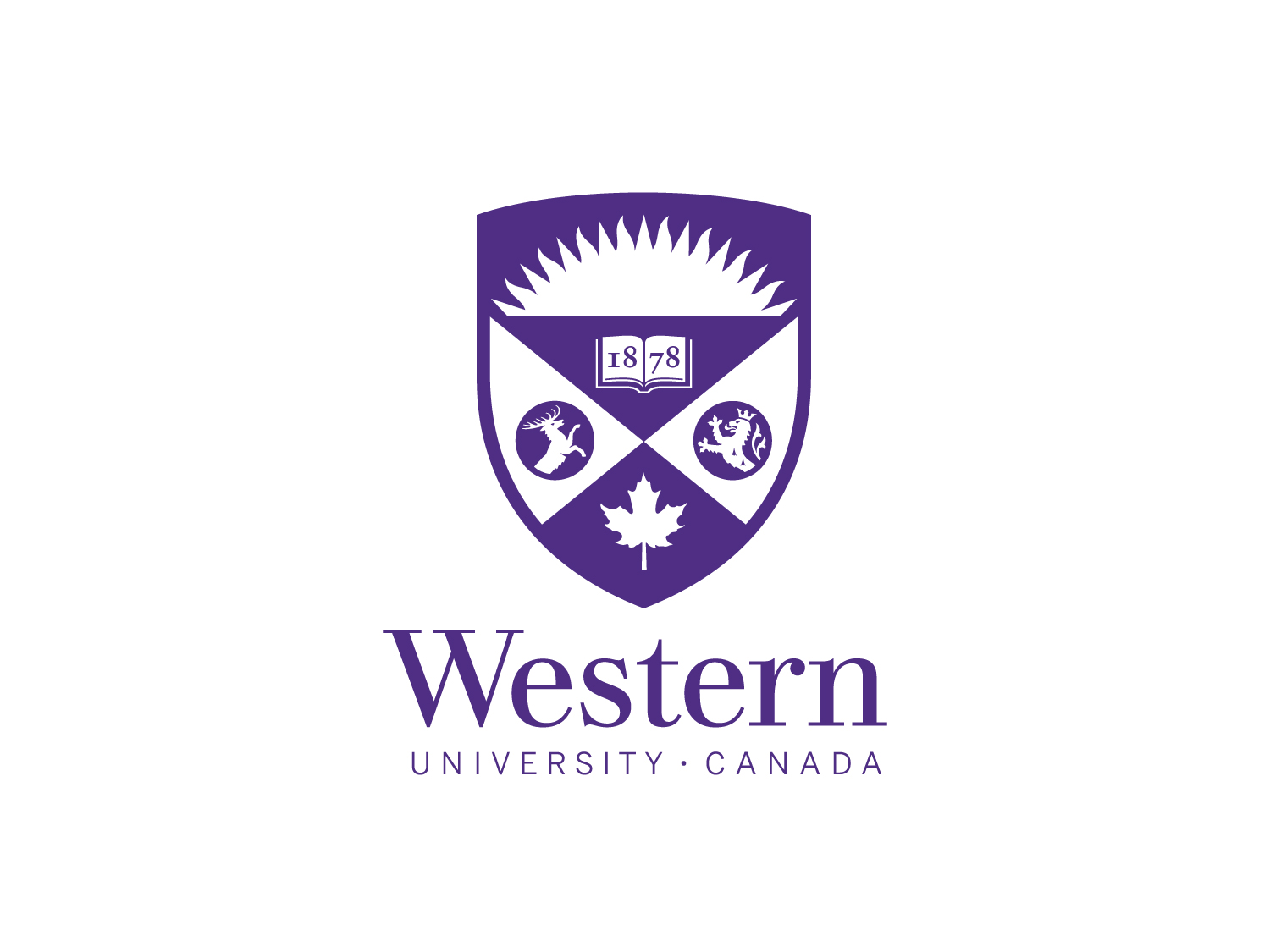 Presentation Title Here
eCOTS 2012
Funding CSEN Development
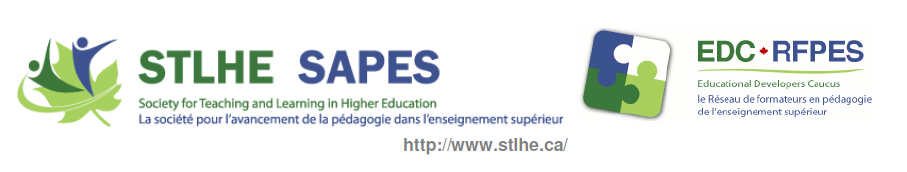 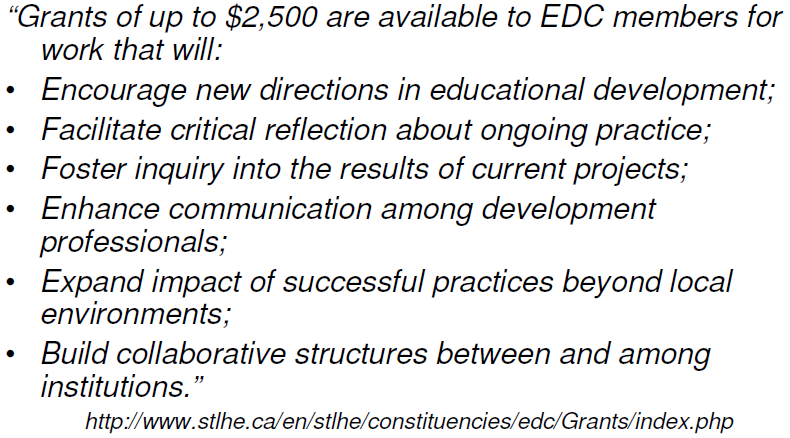 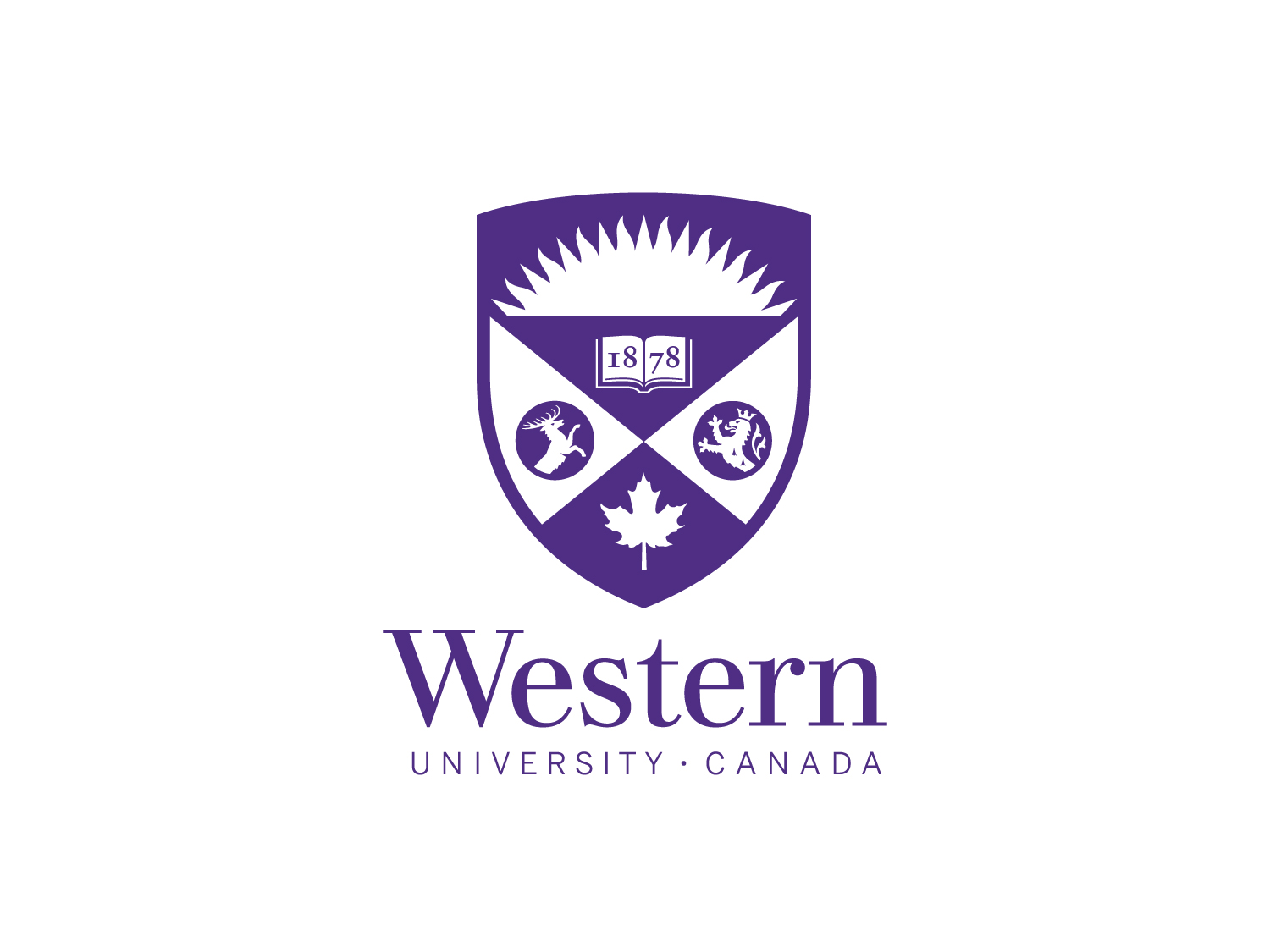 Presentation Title Here
CSEN Timeline
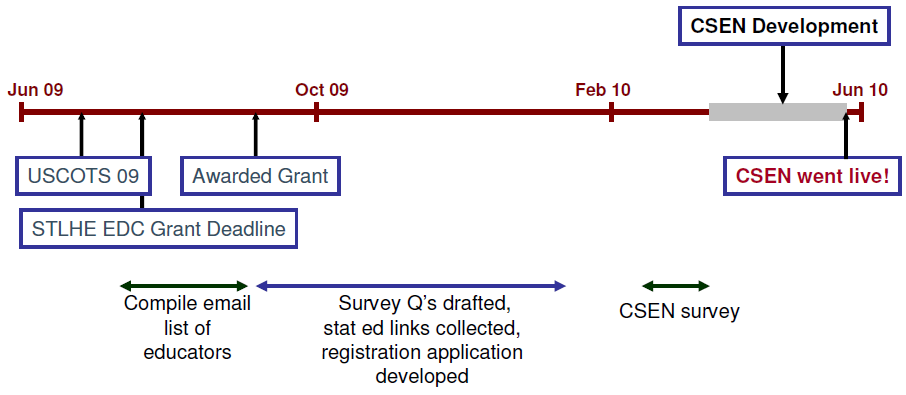 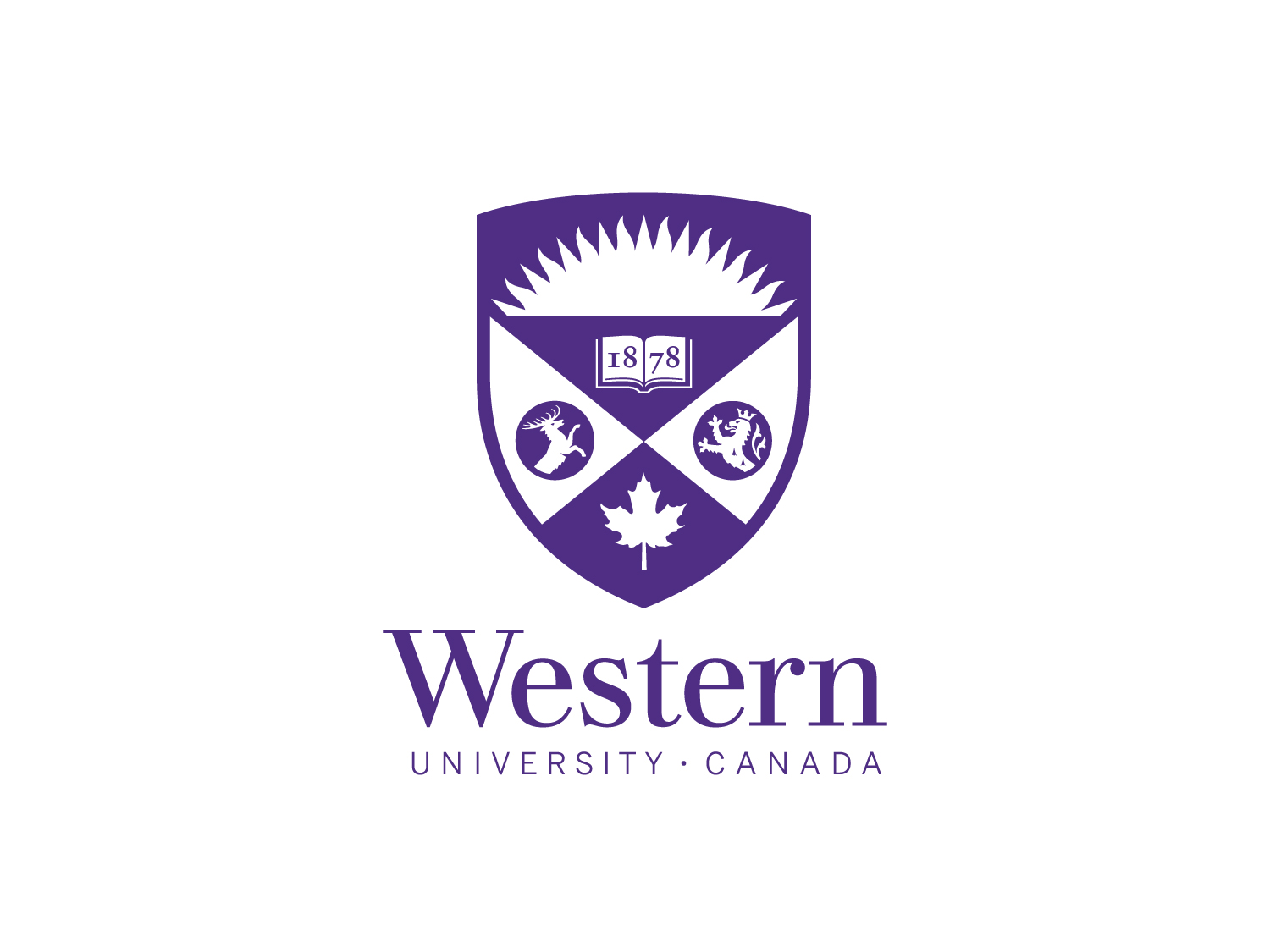 Presentation Title Here
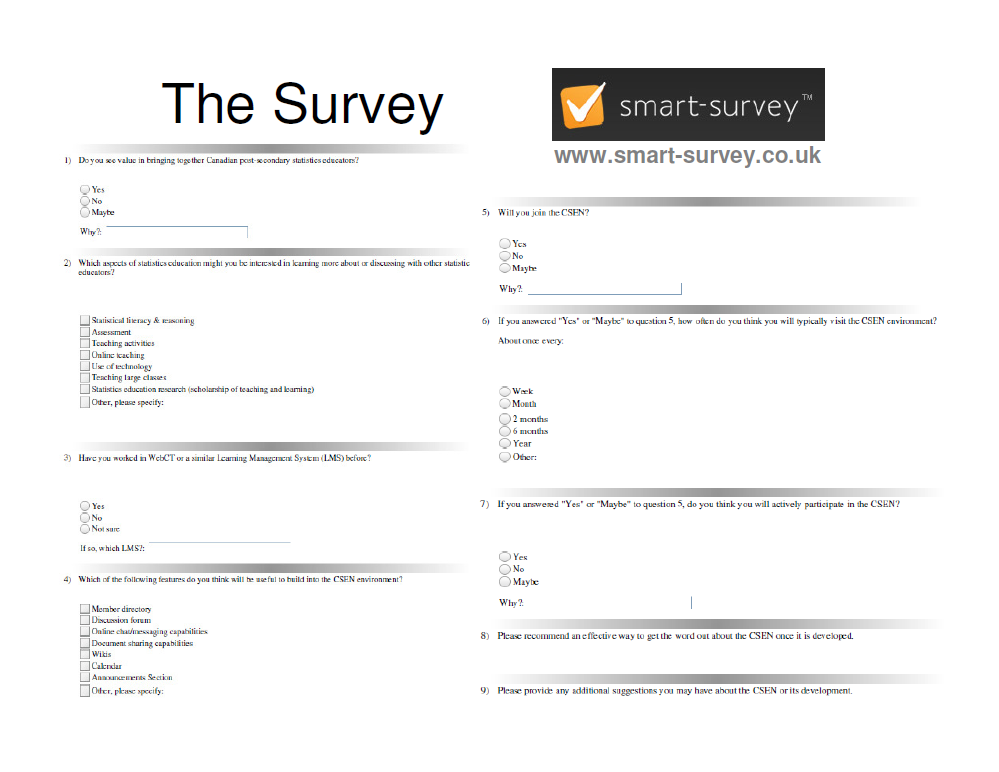 Select Results
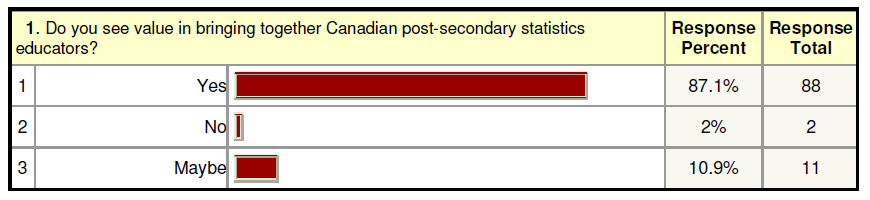 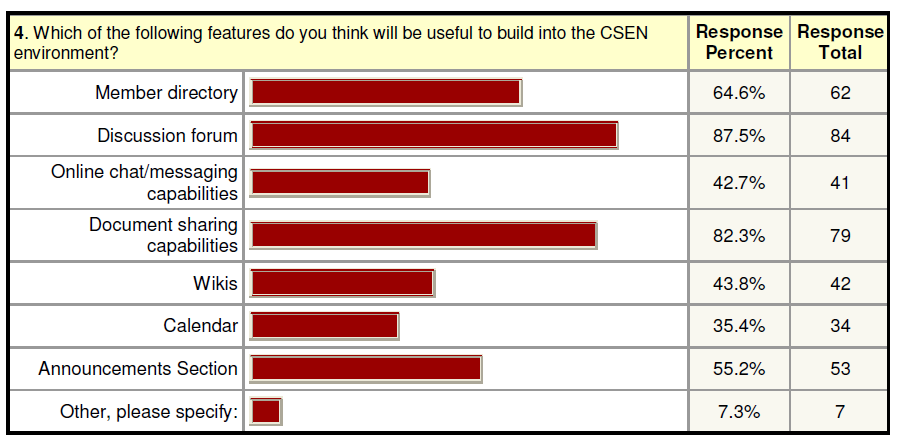 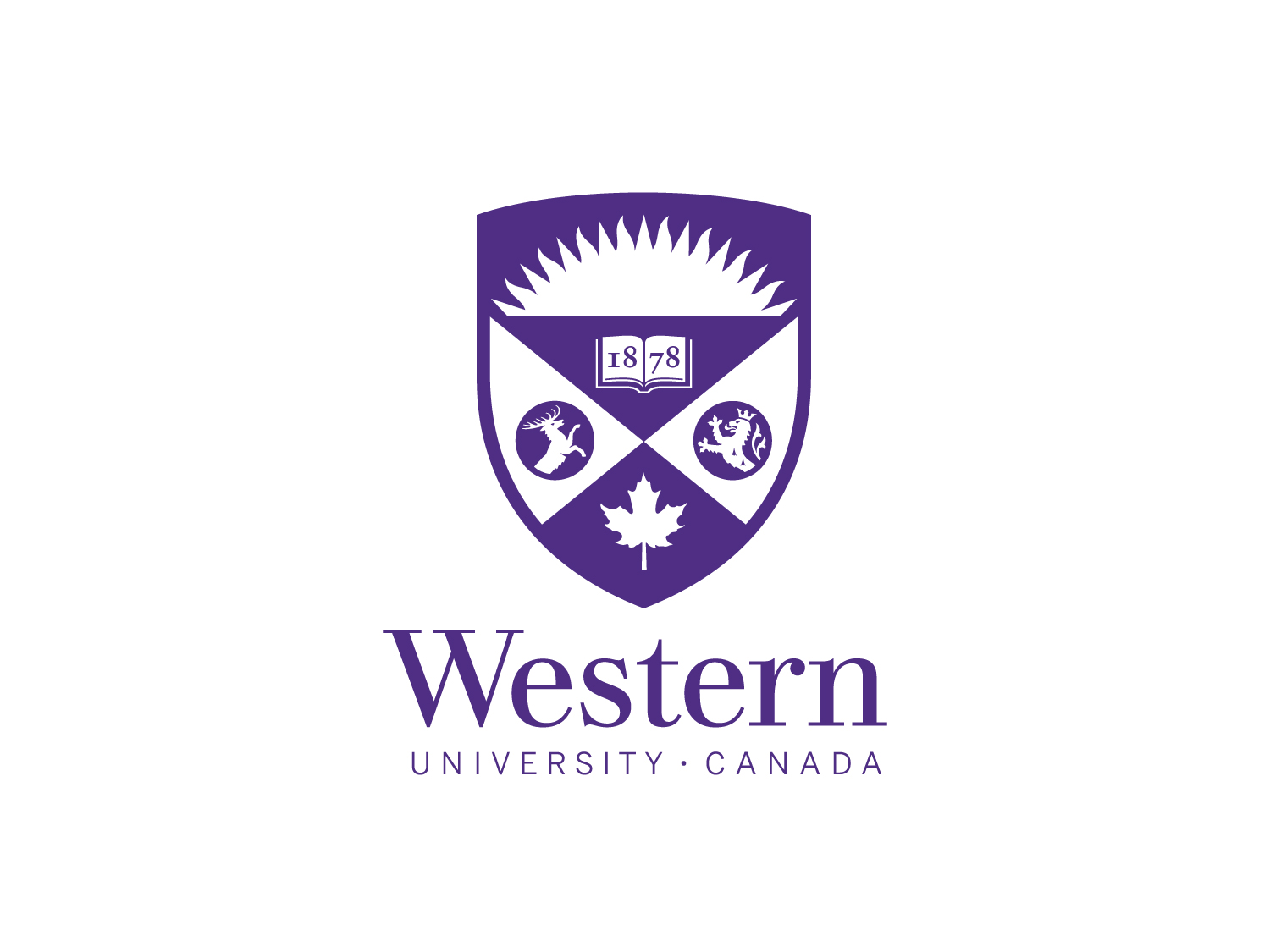 Presentation Title Here
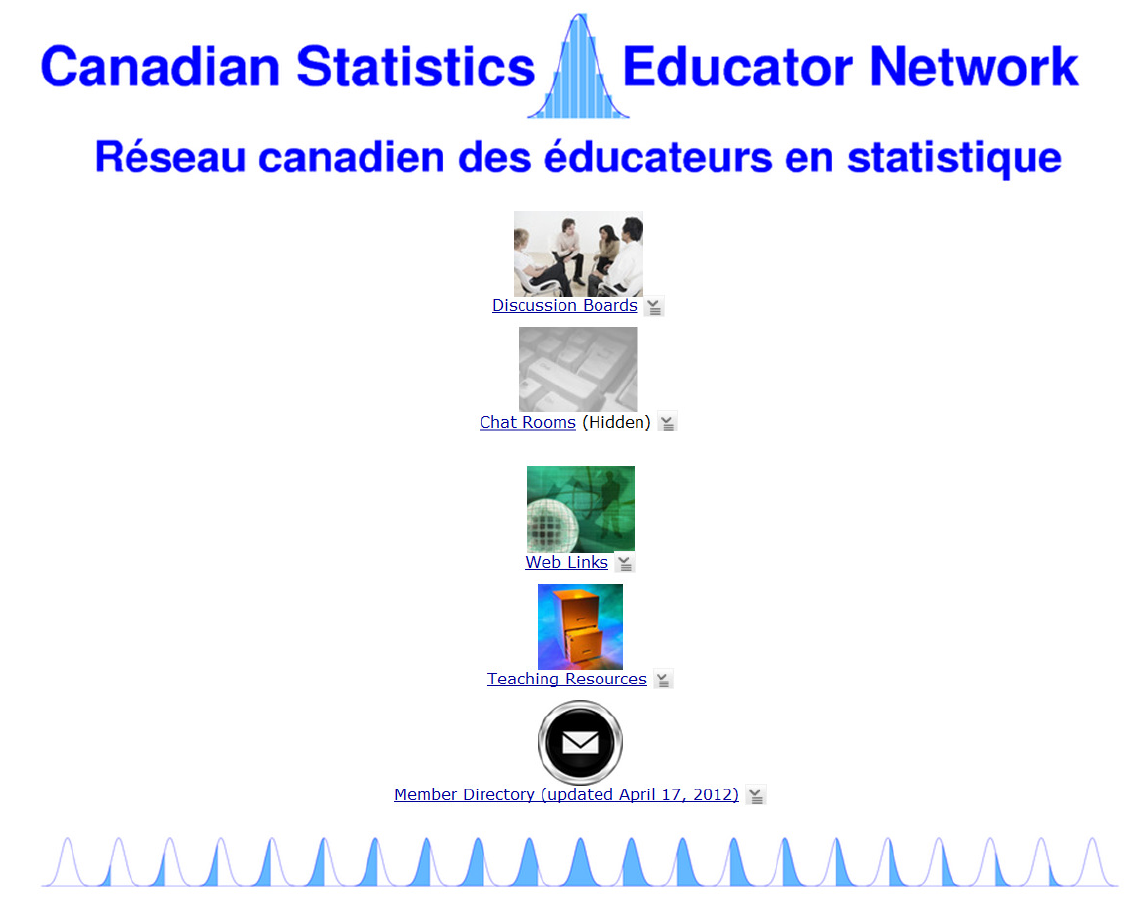 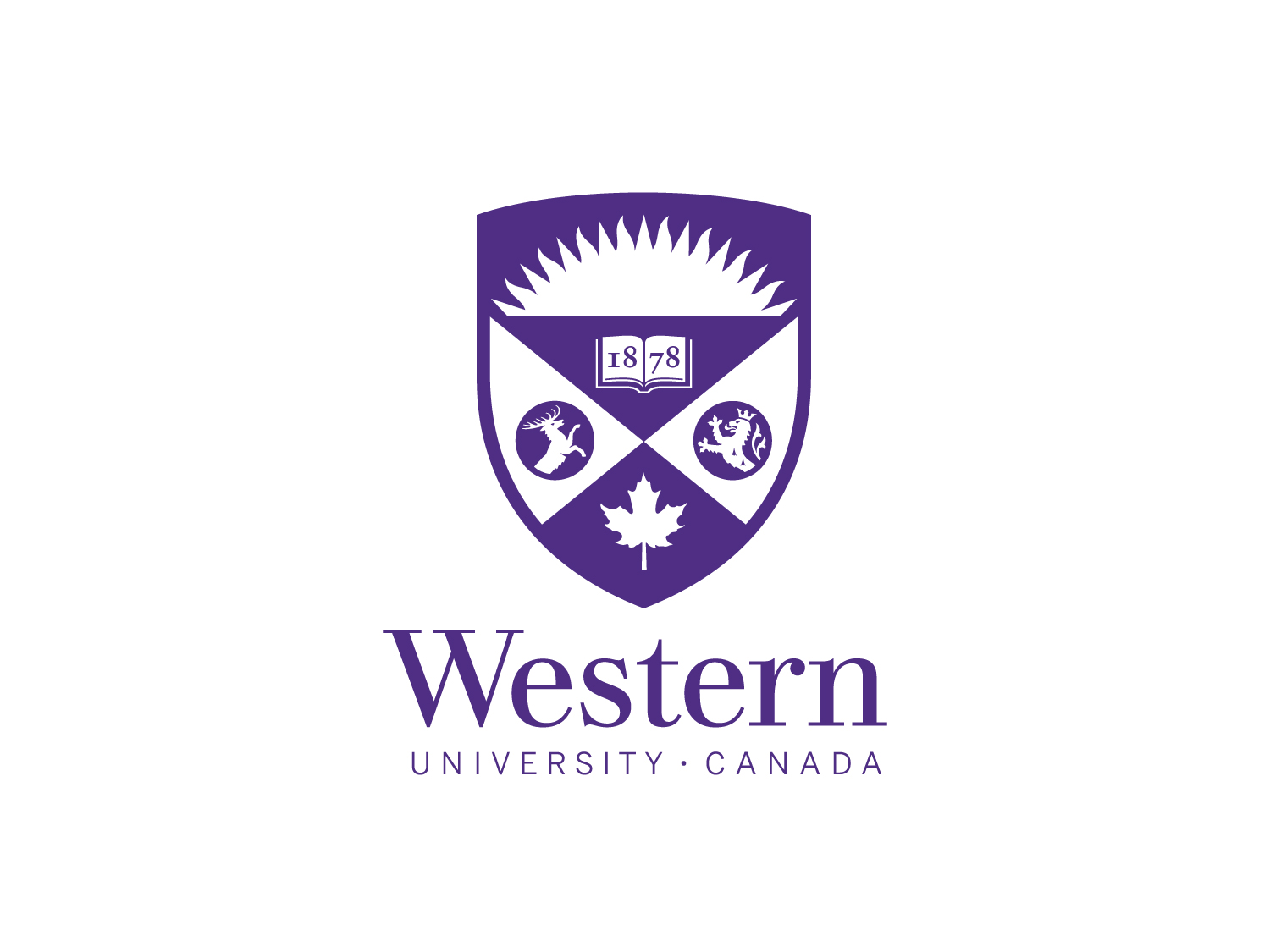 Presentation Title Here
CSEN Stats
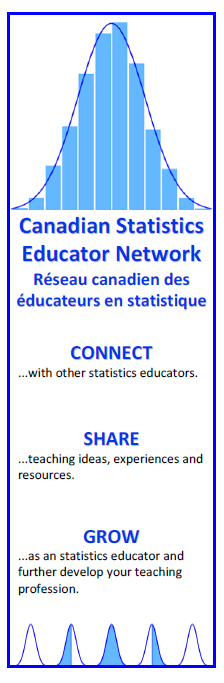 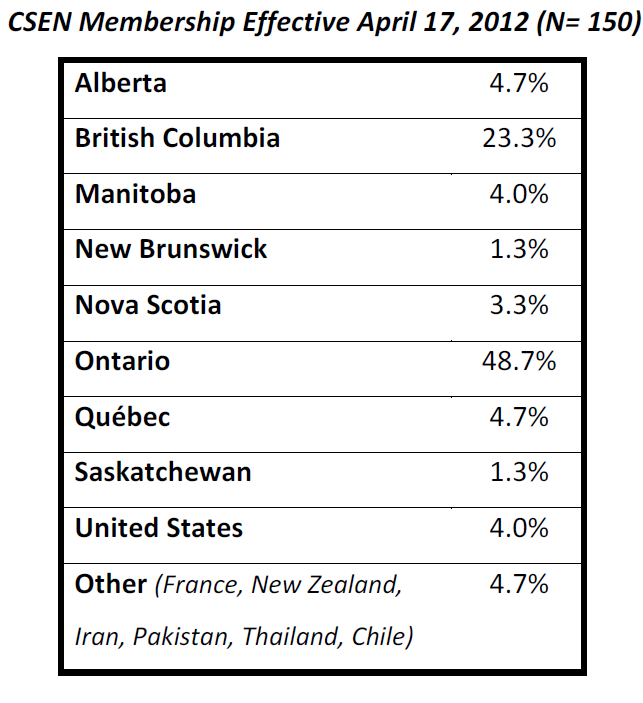 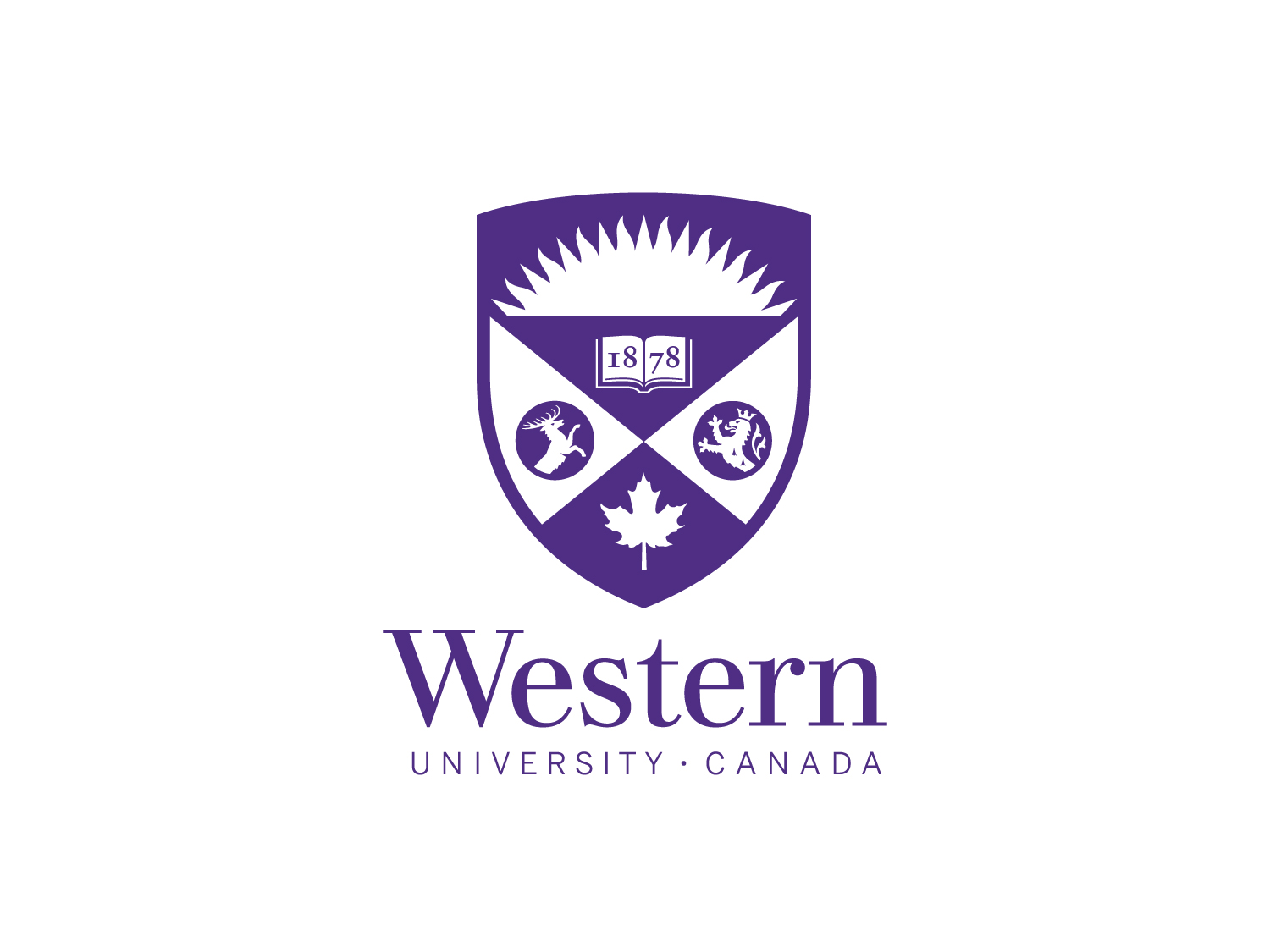 Presentation Title Here
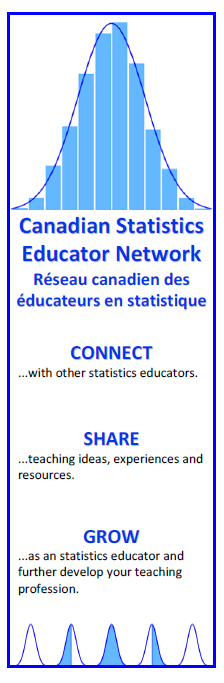 CSEN Developments
Revisit 2010 survey participant suggestions for CSEN…

Positive response
 - 	exchange ideas, resources, experience

Concerns
Time constraints
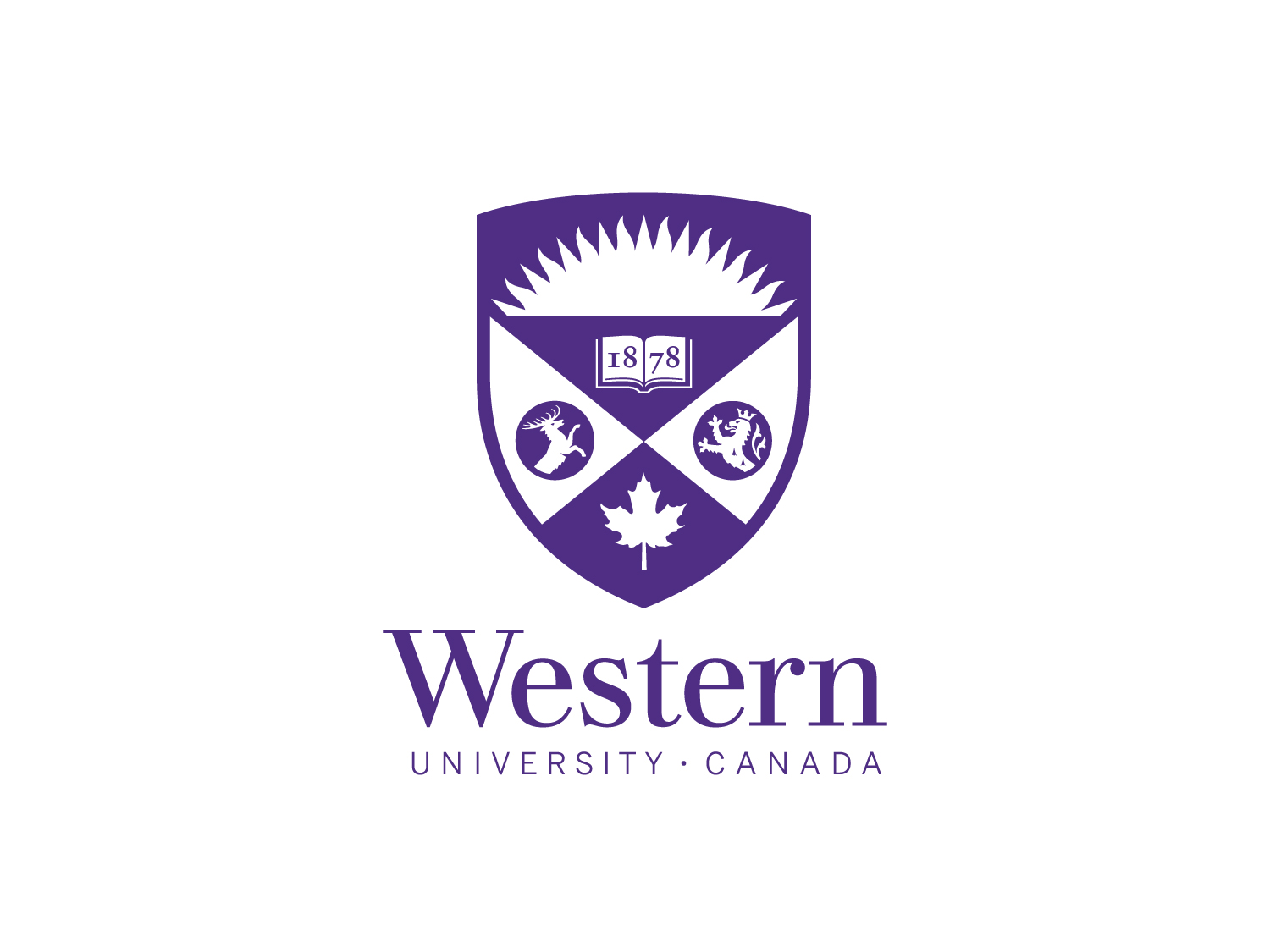 Presentation Title Here
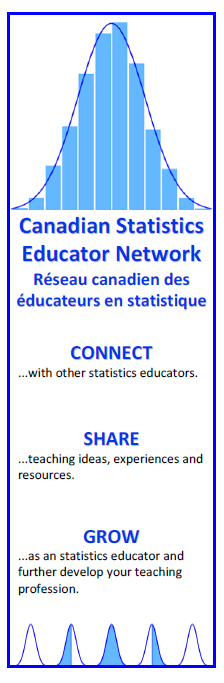 CSEN’s Next Chapter
Move away from LMS ‘environment’..



Move toward a moderated email discussion list

Contributed resources posted on website
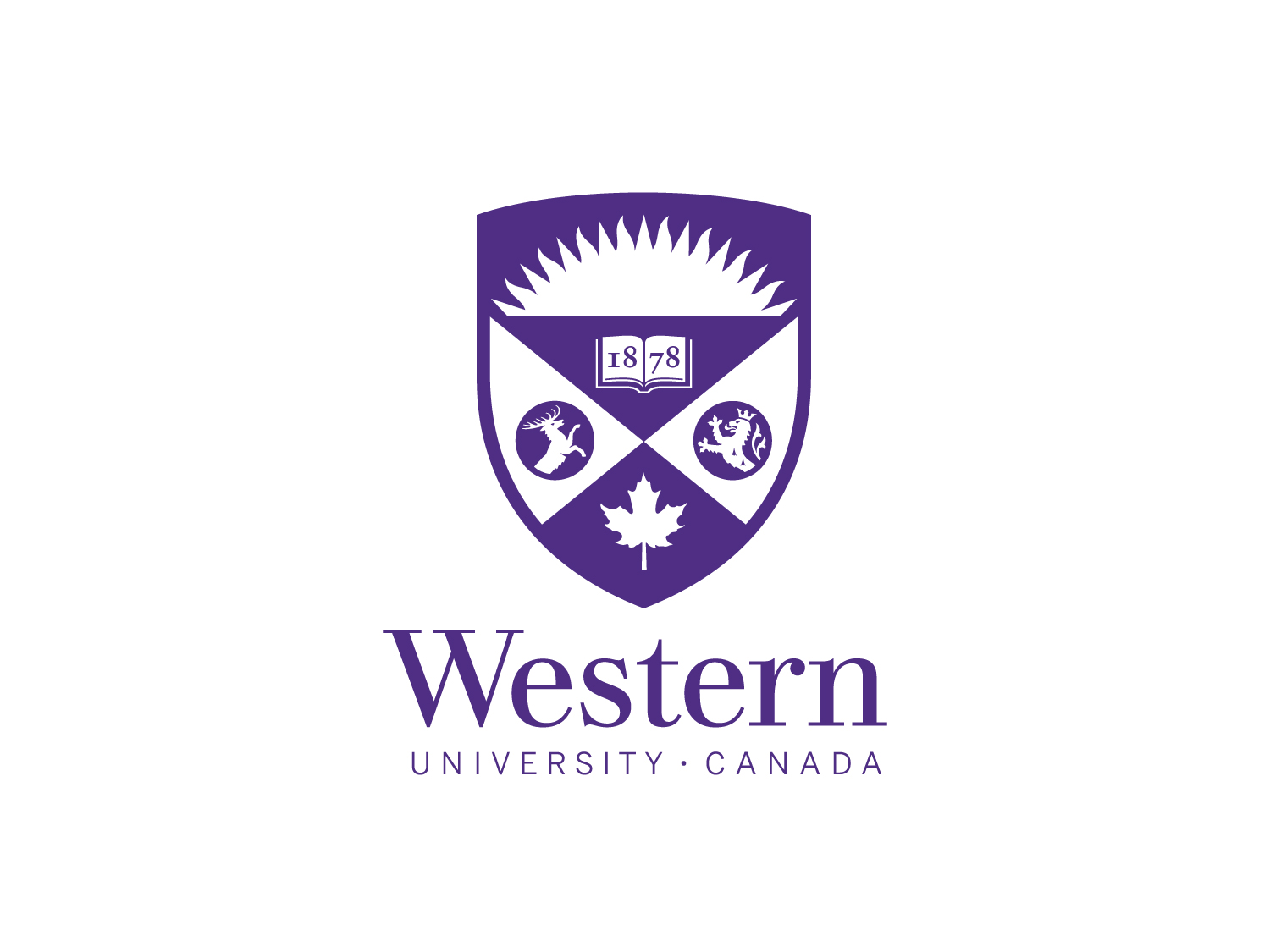 Presentation Title Here
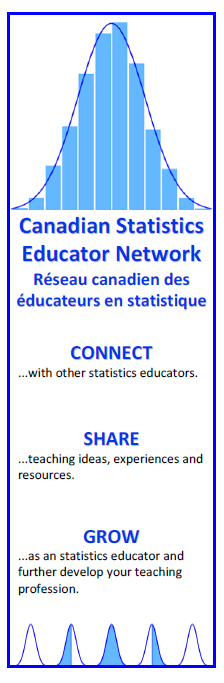 Thanks!

Questions and Feedback welcome


Bethany White 
bwhite@stats.uwo.ca

CSEN 
www.stats.uwo.ca/CSEN
csen_mail@uwo.ca
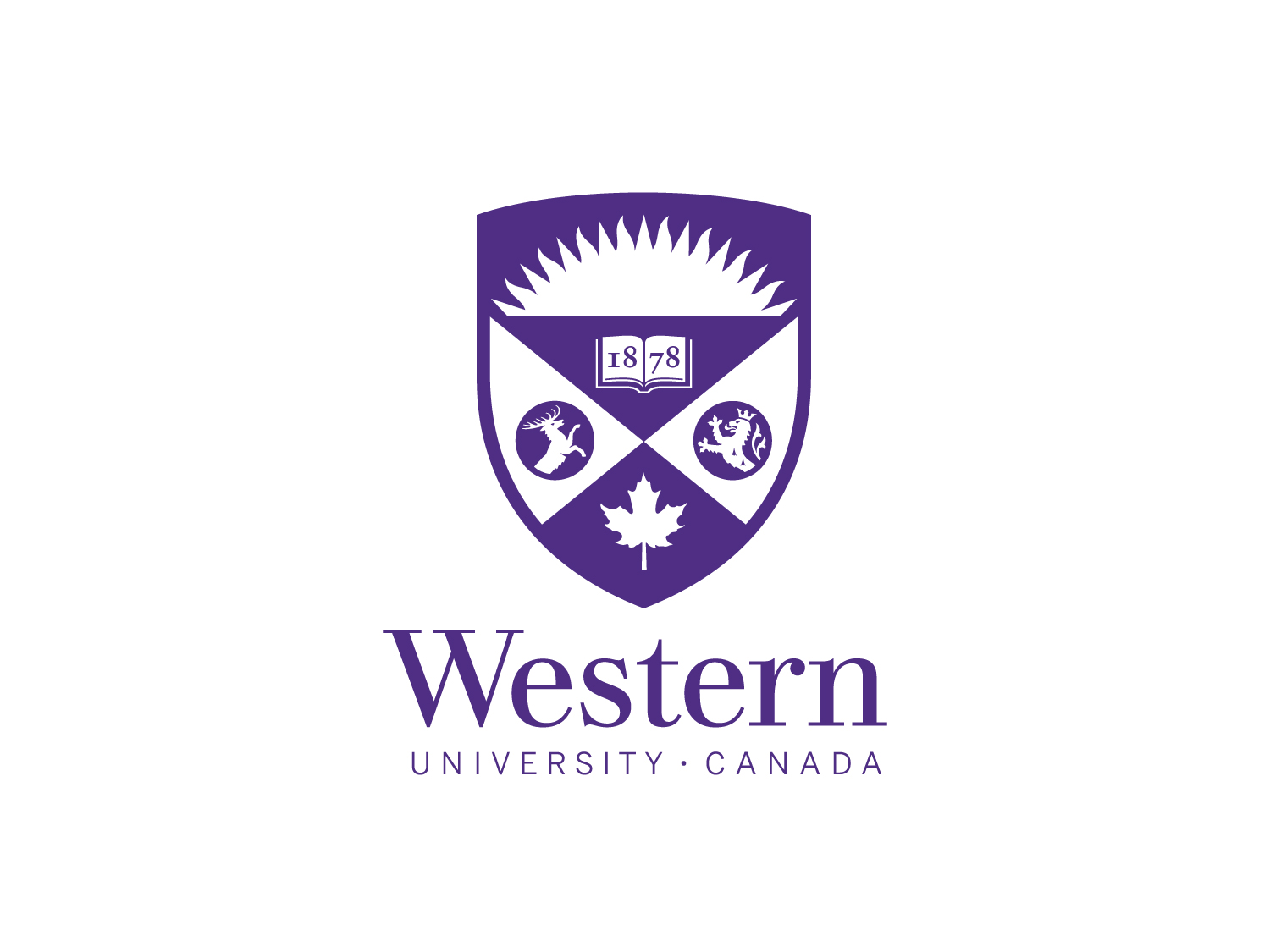 Presentation Title Here